Huge Underwater Neutrino Telescope’s Simulation and Design
王子珂
2022-11-23
中科院高能物理研究所
2022/11/23
1
Outline
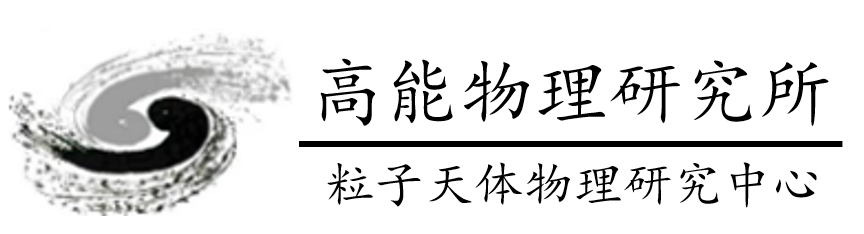 Introduction
Physical patterns
Simulation
Telescope Design
2022/11/23
2
Introduction
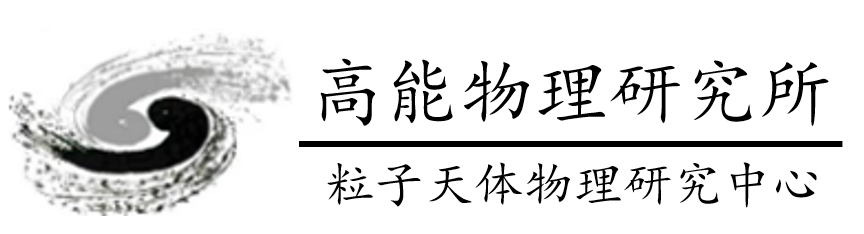 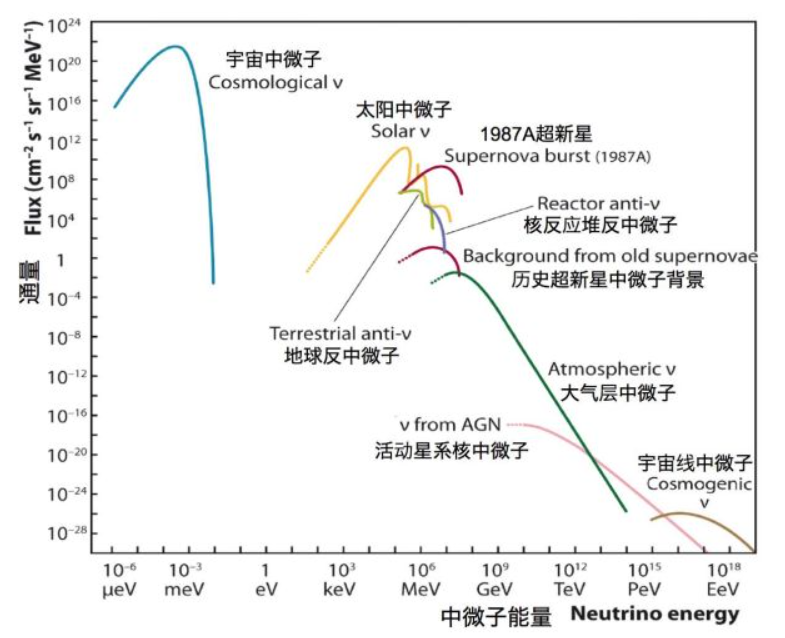 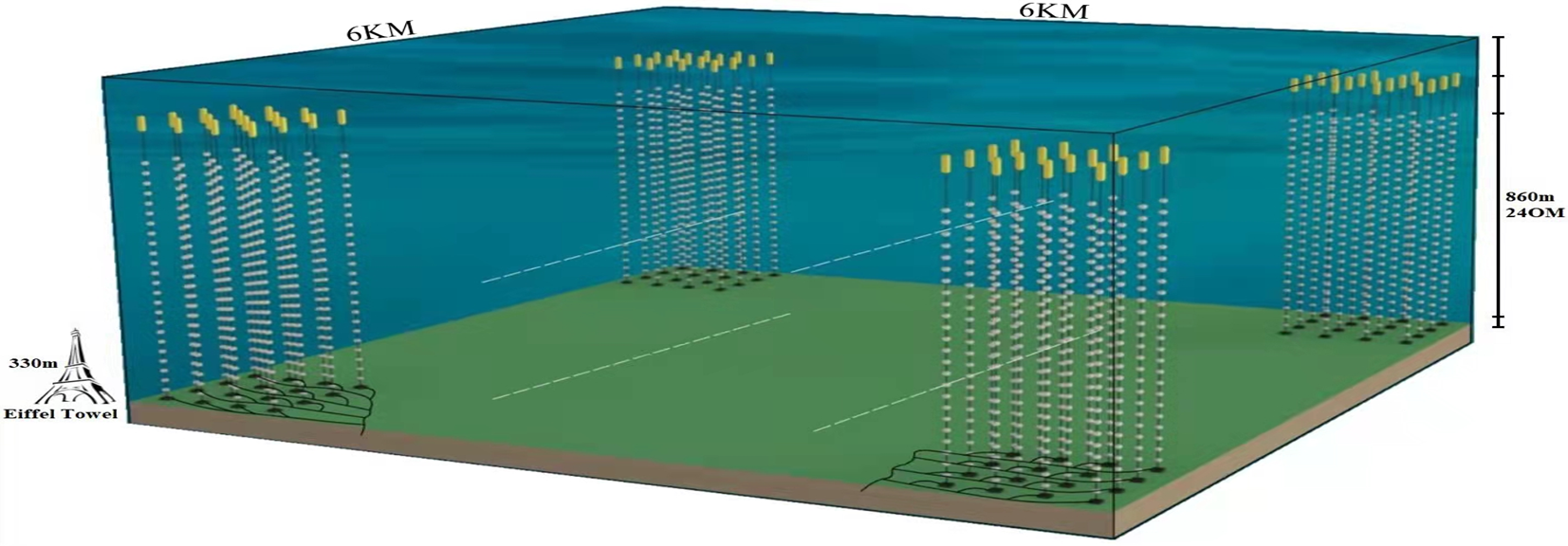 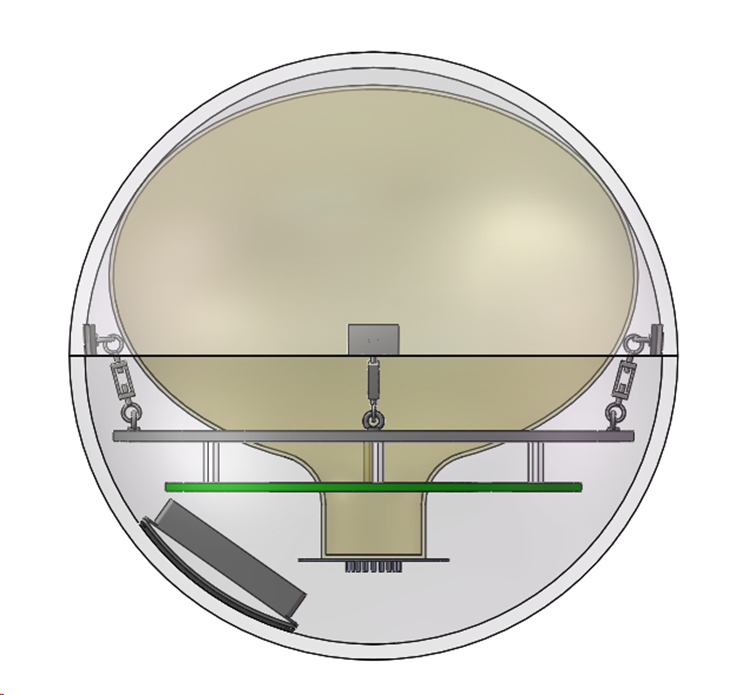 Target Energy
2022/11/23
3
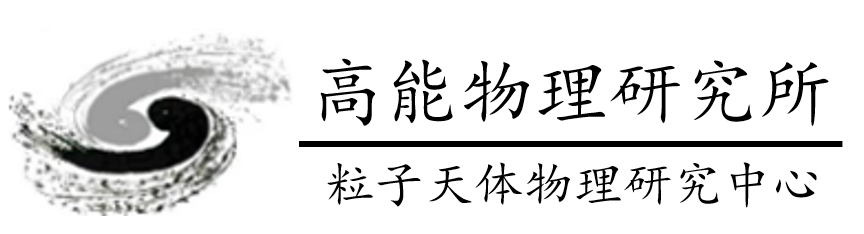 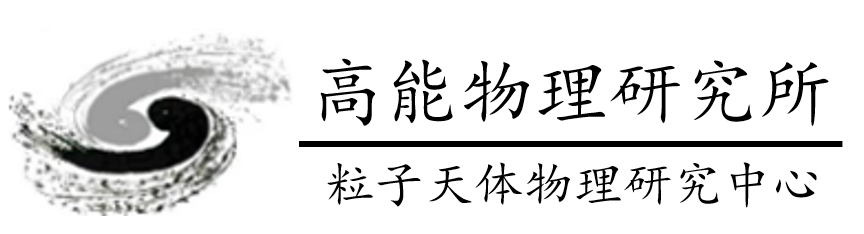 Physical Patterns
2022/11/23
4
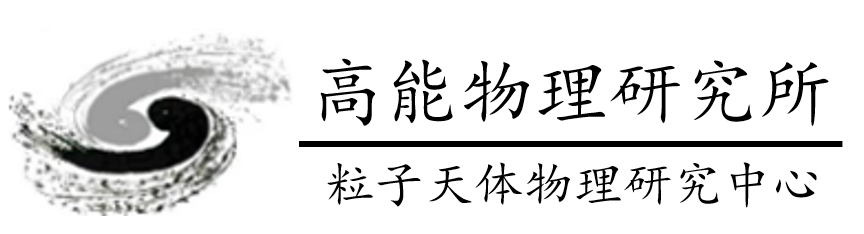 Physical pattern: Neutrino from universe
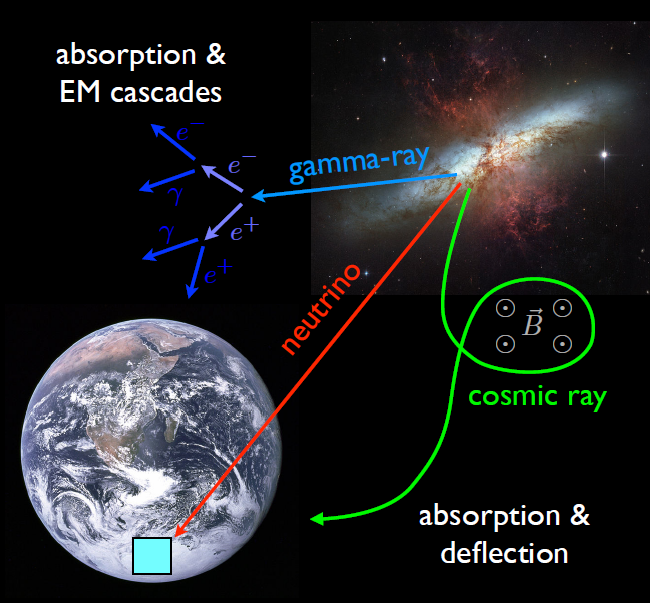 2022/11/23
5
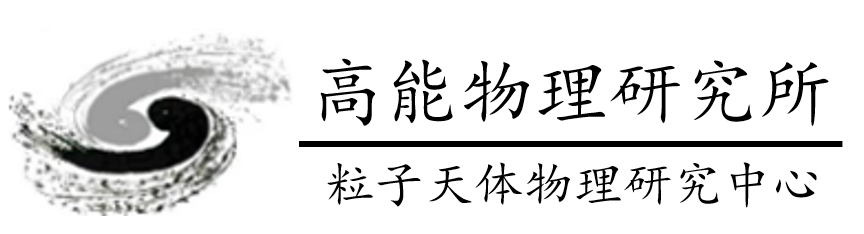 Physical pattern: Interaction in water
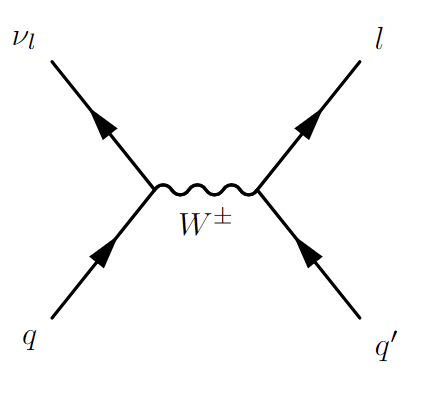 Charged Current
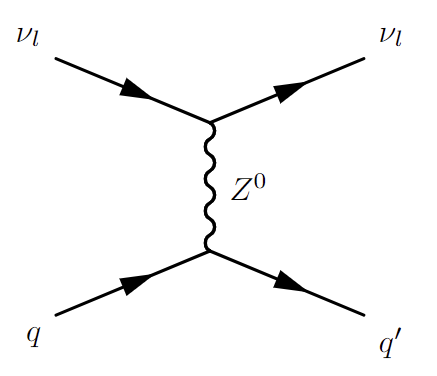 Neutral Current
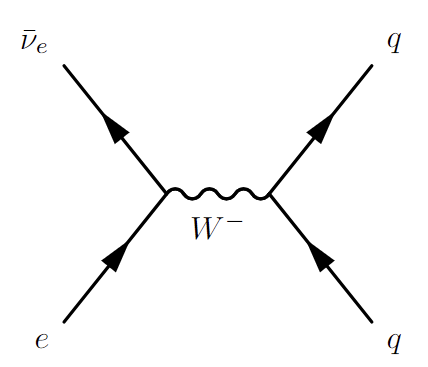 Glashow Resonance
2022/11/23
6
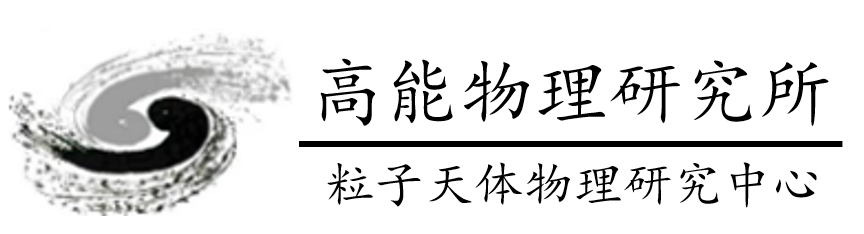 Physical pattern: Flash from secondaries
Cascades-like
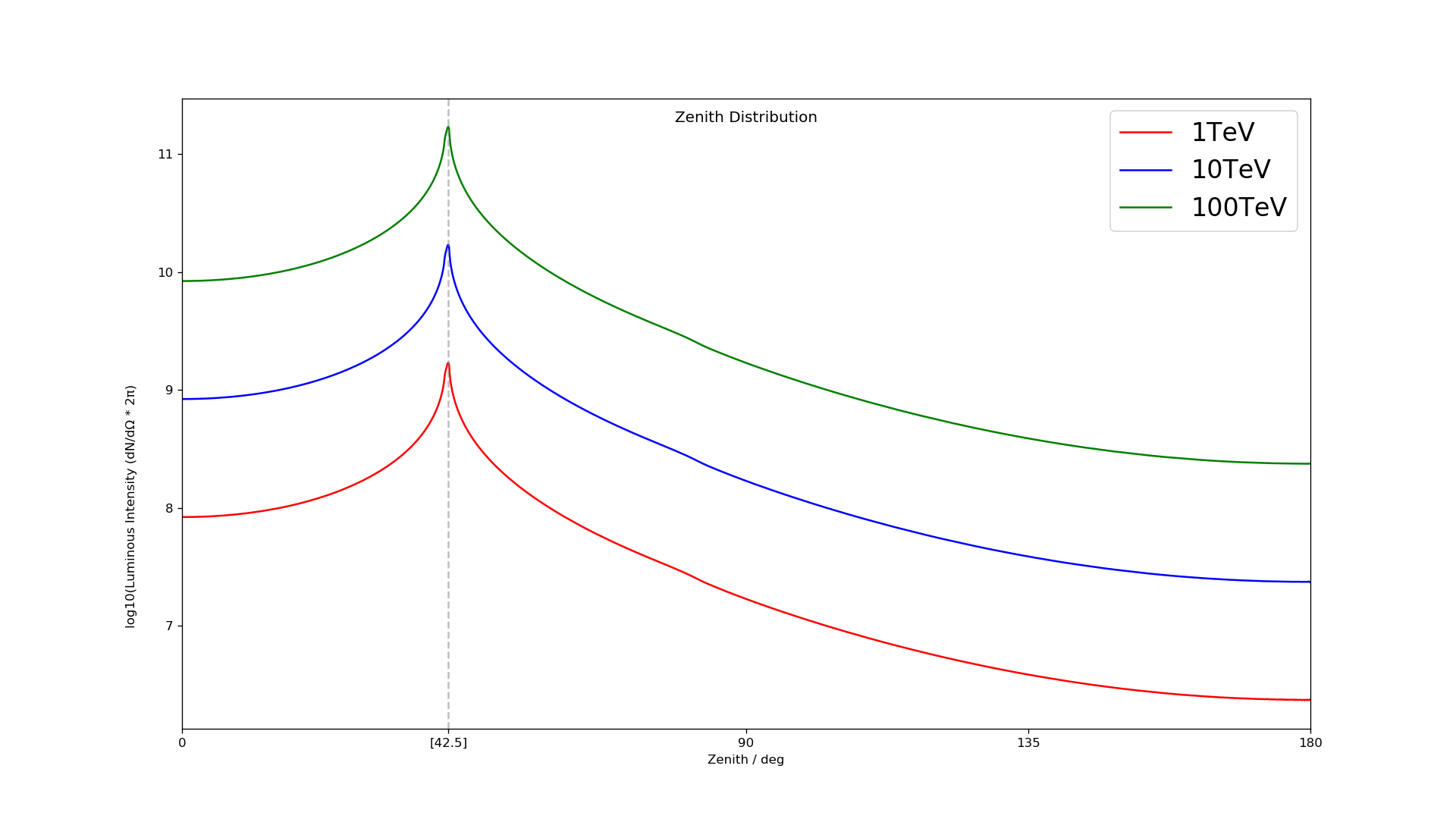 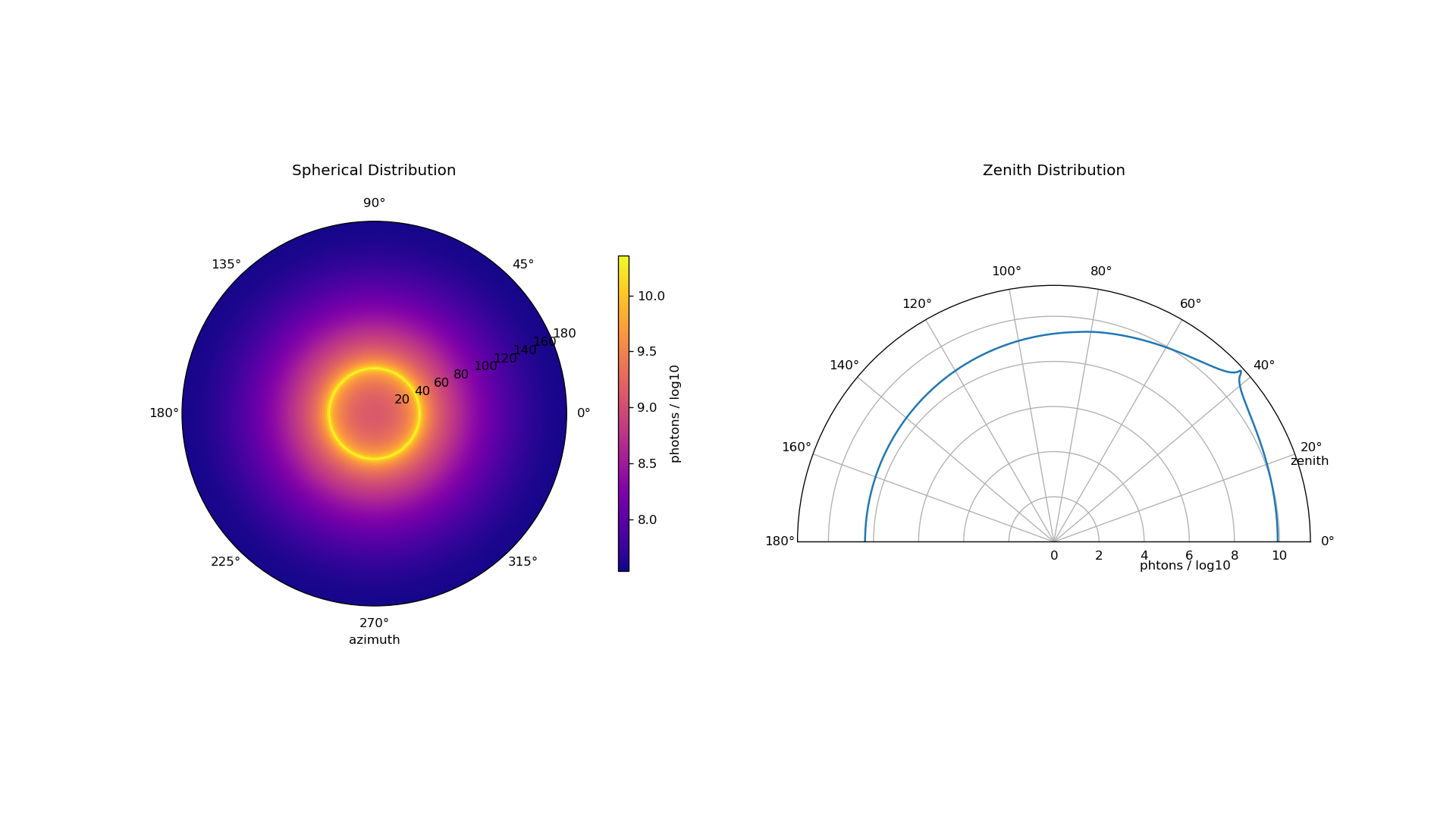 2022/11/23
7
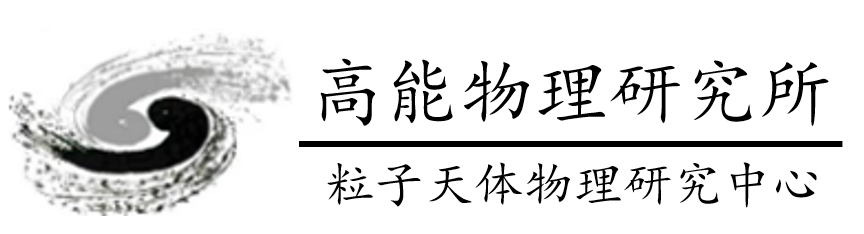 Physical pattern: Flash from secondaries
Track-like
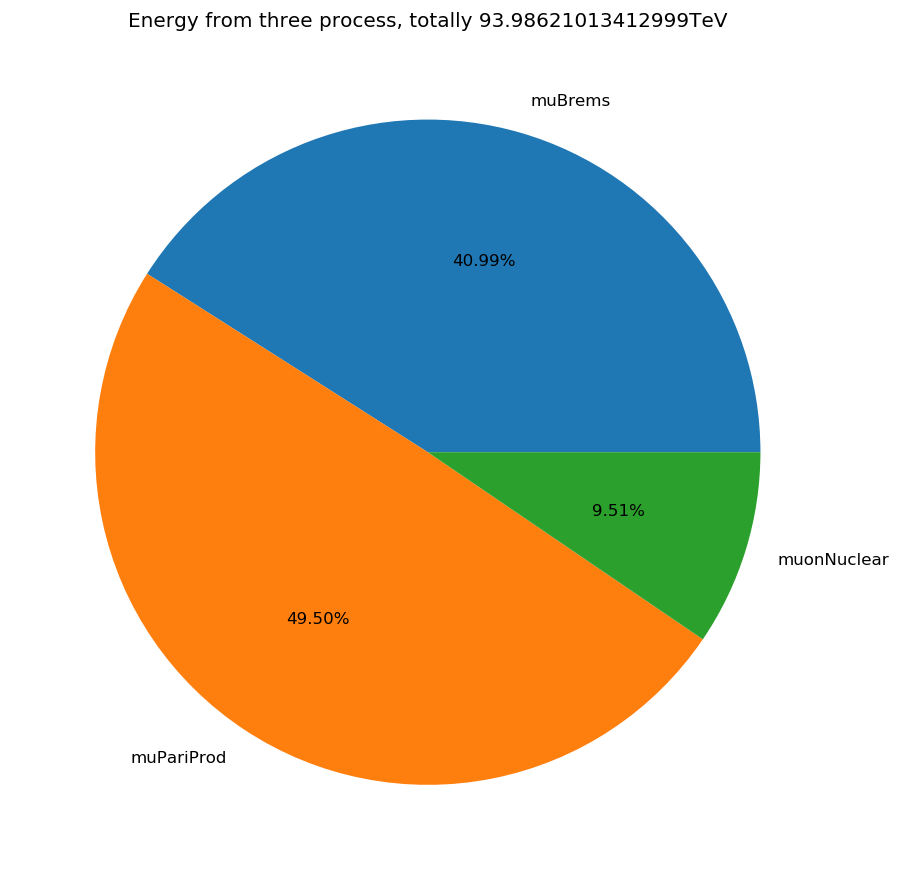 Bremsstrahlung radiation
Photo-nuclear interaction
Electron pair production
2022/11/23
8
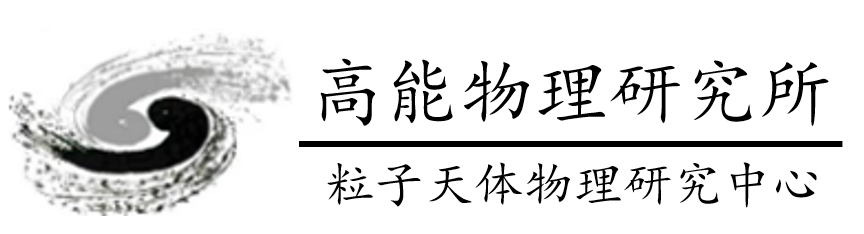 Physical pattern: Flash from secondaries
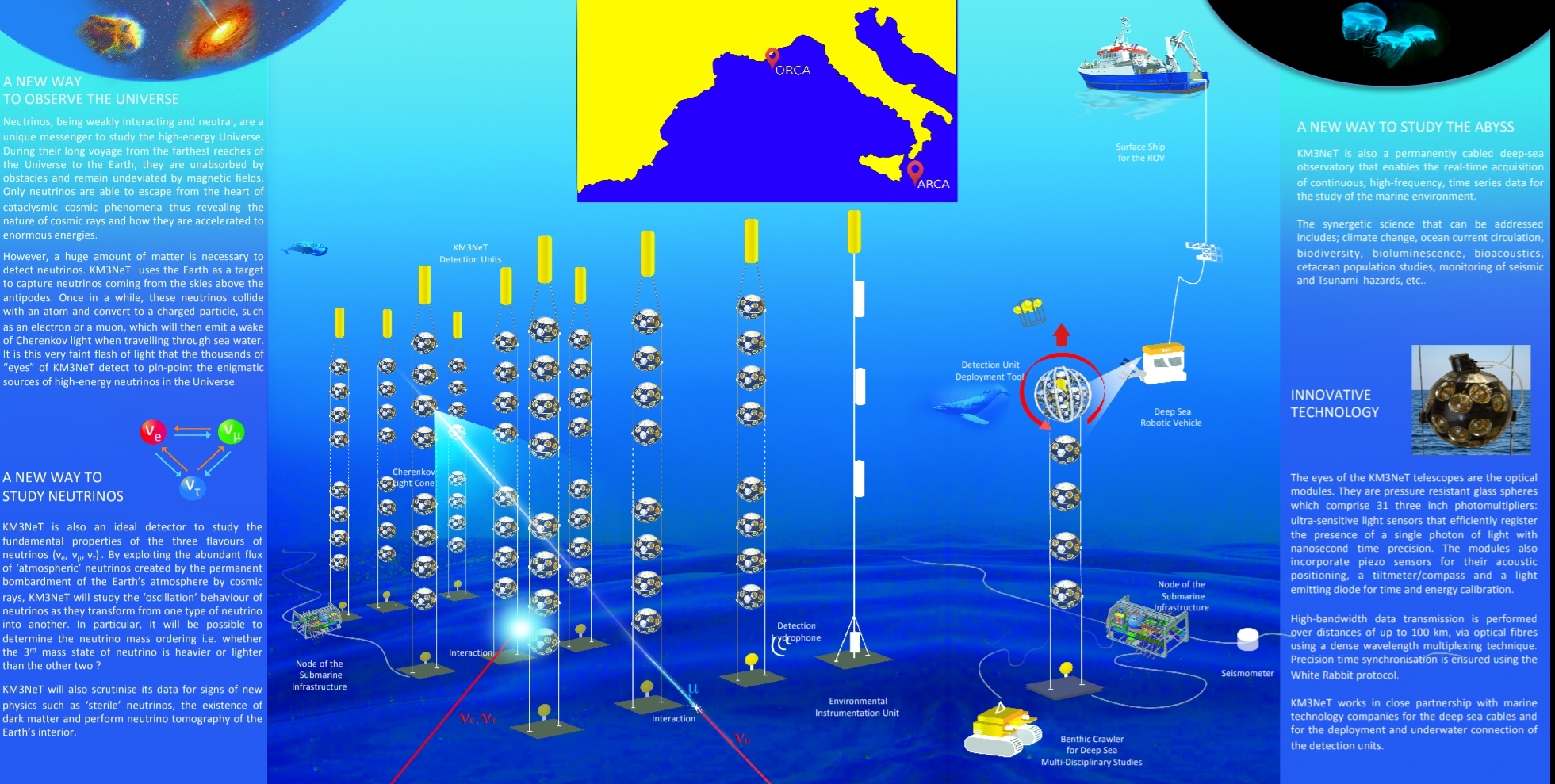 分享一个KM3NeT展示的示意图
2022/11/23
9
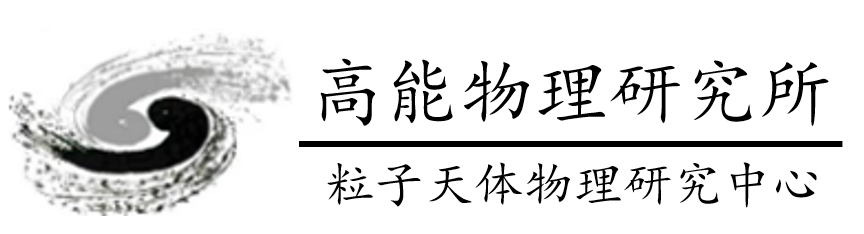 Physical pattern: Propagation of light
Absorption：吸收长度（率）

Scattering
Mie scattering：散射长度（率）、散射相函数等
Rayleigh scattering：散射长度（率）
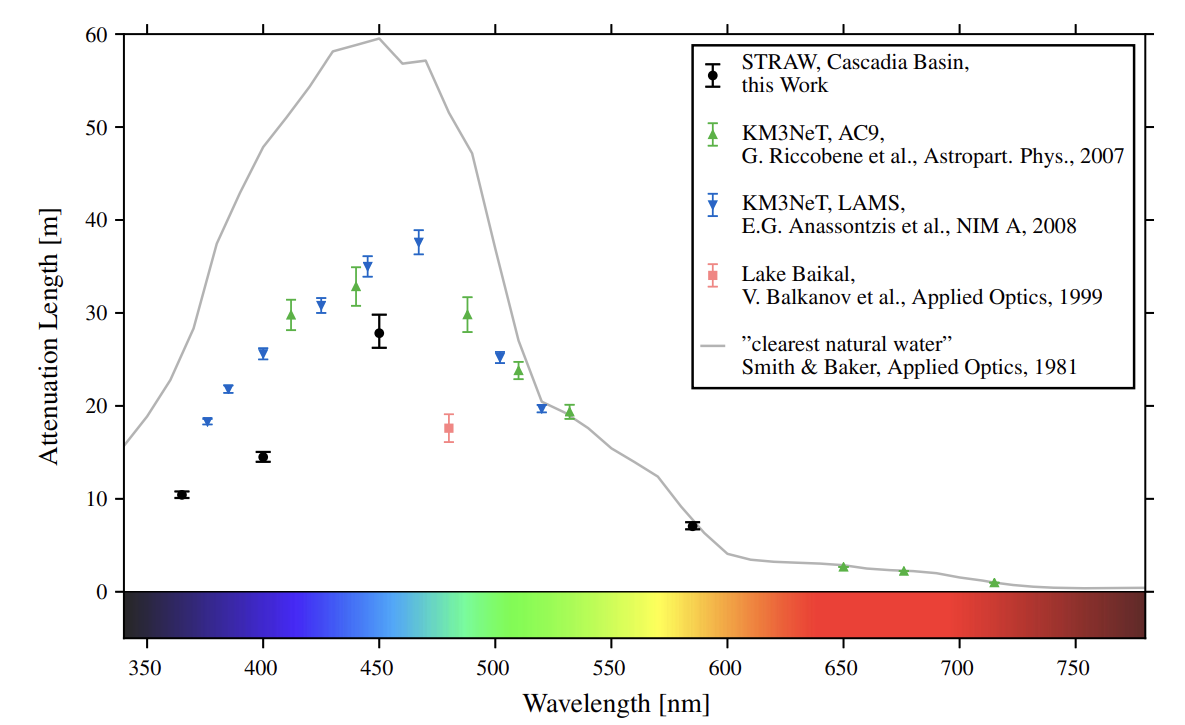 Two-Year Optical Site Characterization for the Pacific Ocean Neutrino Experiment P-ONE in the Cascadia Basin[J]. 2021.
2022/11/23
10
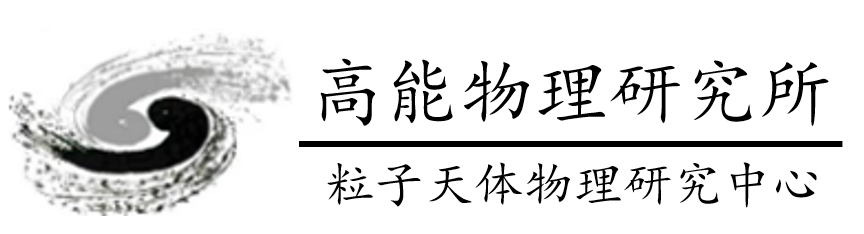 Simulation
2022/11/23
11
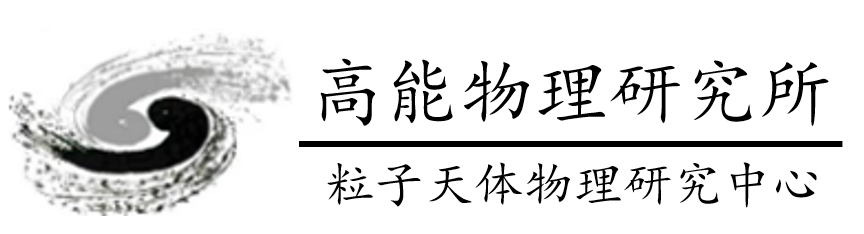 Simulation: Parameterized or Detailed
Impossible to simulate with full detail
Ray Tracing in General Computation
2010
2030
1970
2020
1980
1990
2000
DUMAND
■失败
■建成
■在建
Baikal-GVD
NT200+
Lake Baikal NT200
AMANDA
IceCube
ANTARES
KM3NeT
2022/11/23
12
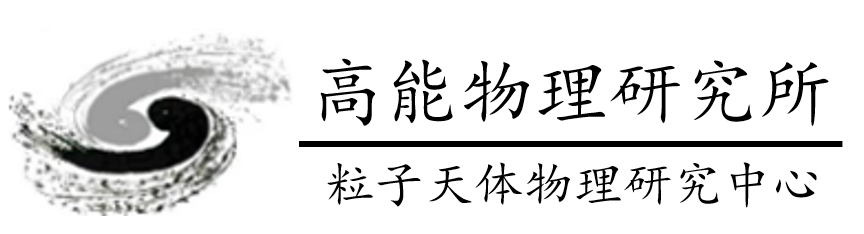 Simulation: A parameterization
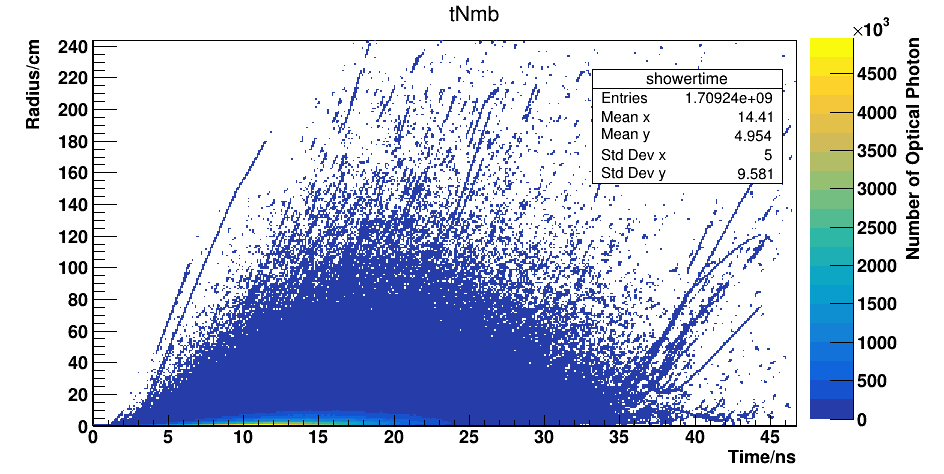 Cascades-like
Shower axis
Shower axis
Shower axis
Track-like
Small shower axis
Track
Small shower axis
Many simplifications in physical models.
Abstraction is complicated
Small shower axis
2022/11/23
13
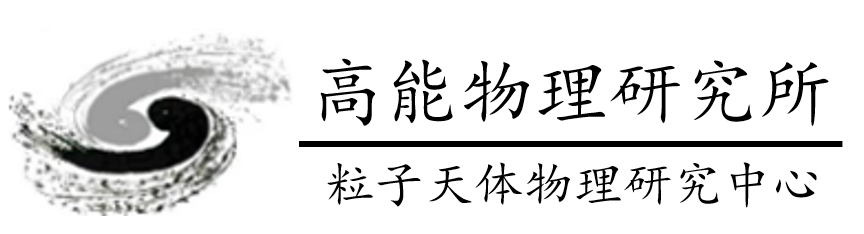 Simulation: Geant4
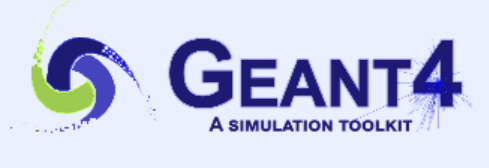 人生苦短，没时间去研究物理模型简化
Advantage:
Full physical model
Full detector geometry
Full information on particles while simulating
Easy to define a complex telescope
人生苦短，没时间去等CPU光追
2022/11/23
14
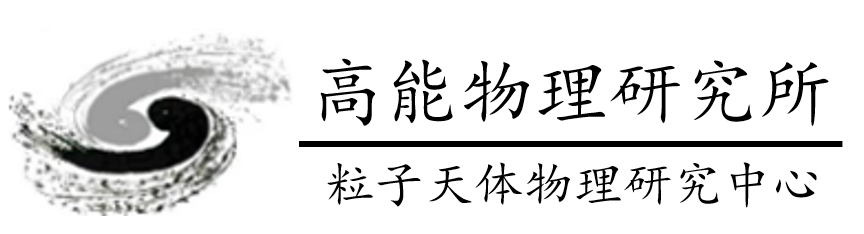 Simulation: Geant4 + Opticks
Geant4 ，用于模拟入射粒子在介质中的簇射及探测器部分。

OptiX ，由Nvidia公司开发，专门提供光线追踪的GPU部分程序。

Opticks ，由Simon C. Blyth为JUNO实验使用GPU光线追踪加速模拟而设计开发。该程序负责把Geant4的探测器结构、光学部分相关参数传递到OptiX，并且负责从GPU端将灵敏探测器的结果回传到CPU端。
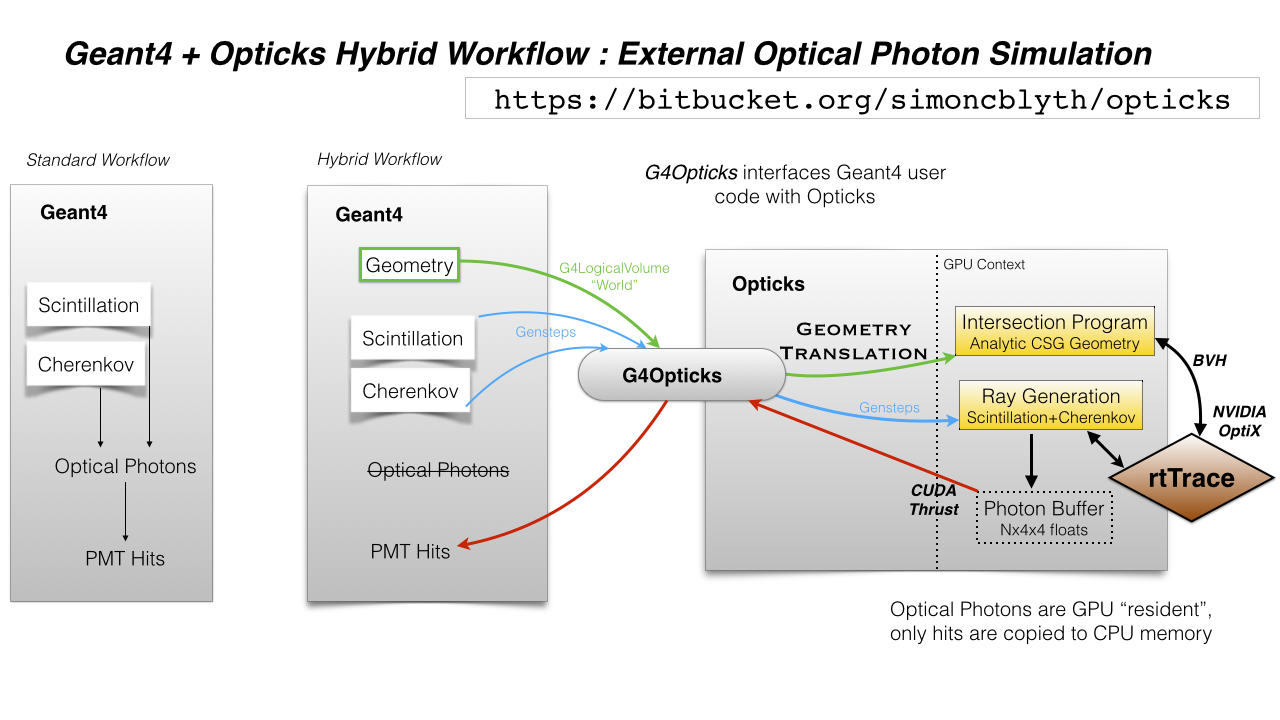 2022/11/23
15
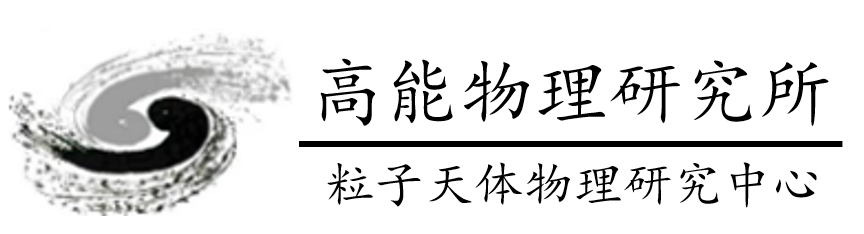 Simulation: Performance
Simulation time ~ MC steps ~ Particle ~ Total energy of primary particle
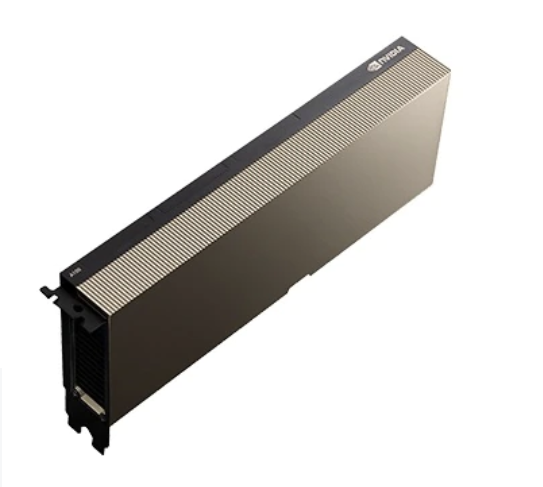 Particle pool
Optical photons
Now 10 times faster!
2022/11/23
16
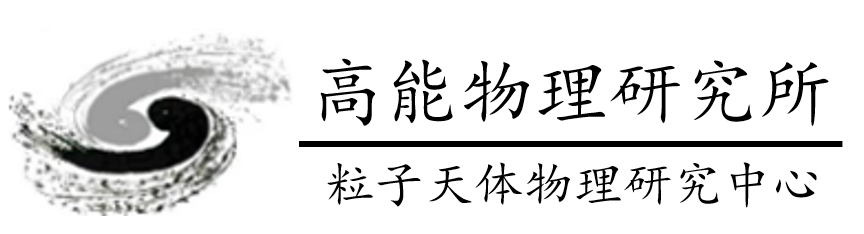 Simulation: Performance
Fast enough?
2022/11/23
17
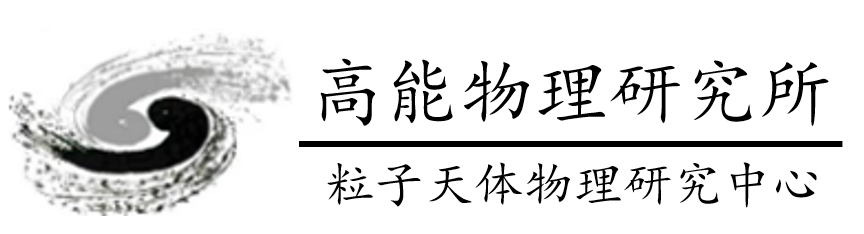 Simulation: Performance
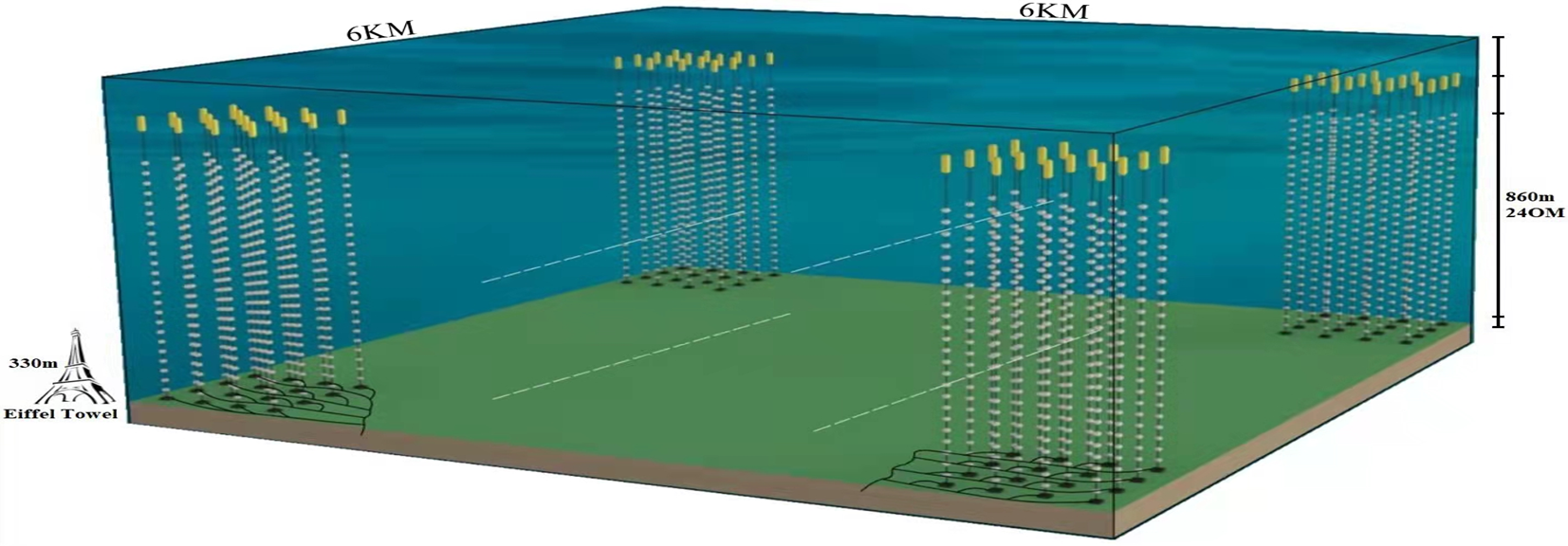 查看硬件负载：
单CPU核，单GPU卡，同步运行。

最低效的运行方式！
改进思路：
单GPU往往会配以2-4个CPU核心甚至更多
同步运行的GPU需要等待CPU运算，大分部时间空载。（>2倍）
GPU运行时，核心运转率也仅有30%，受到了显存限制。（~3 倍）
更强的显卡（>10倍）
2022/11/23
18
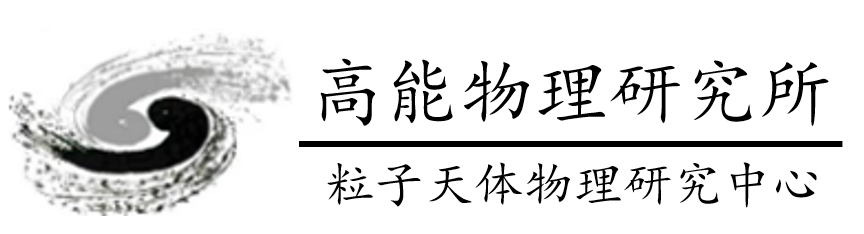 Simulation: Images
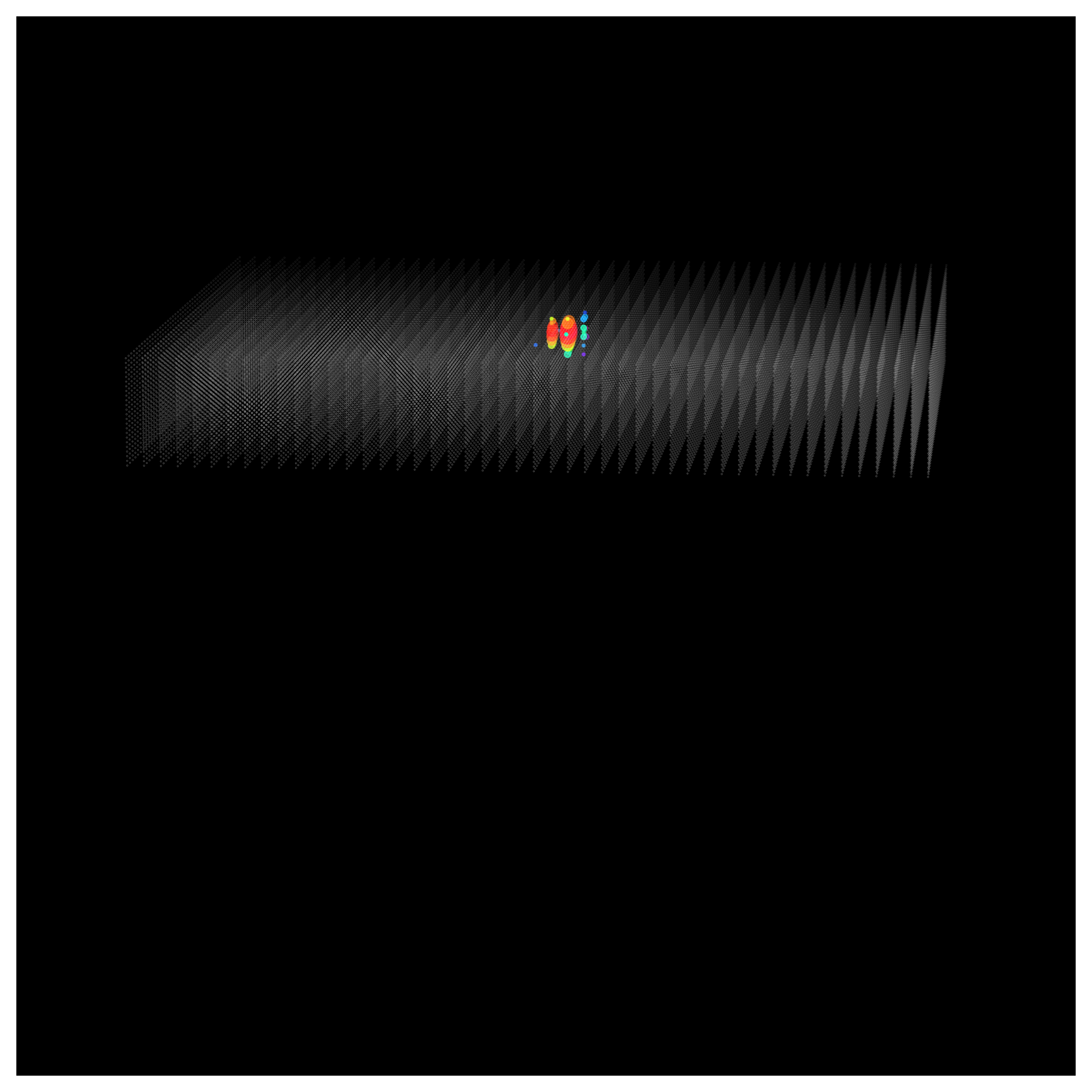 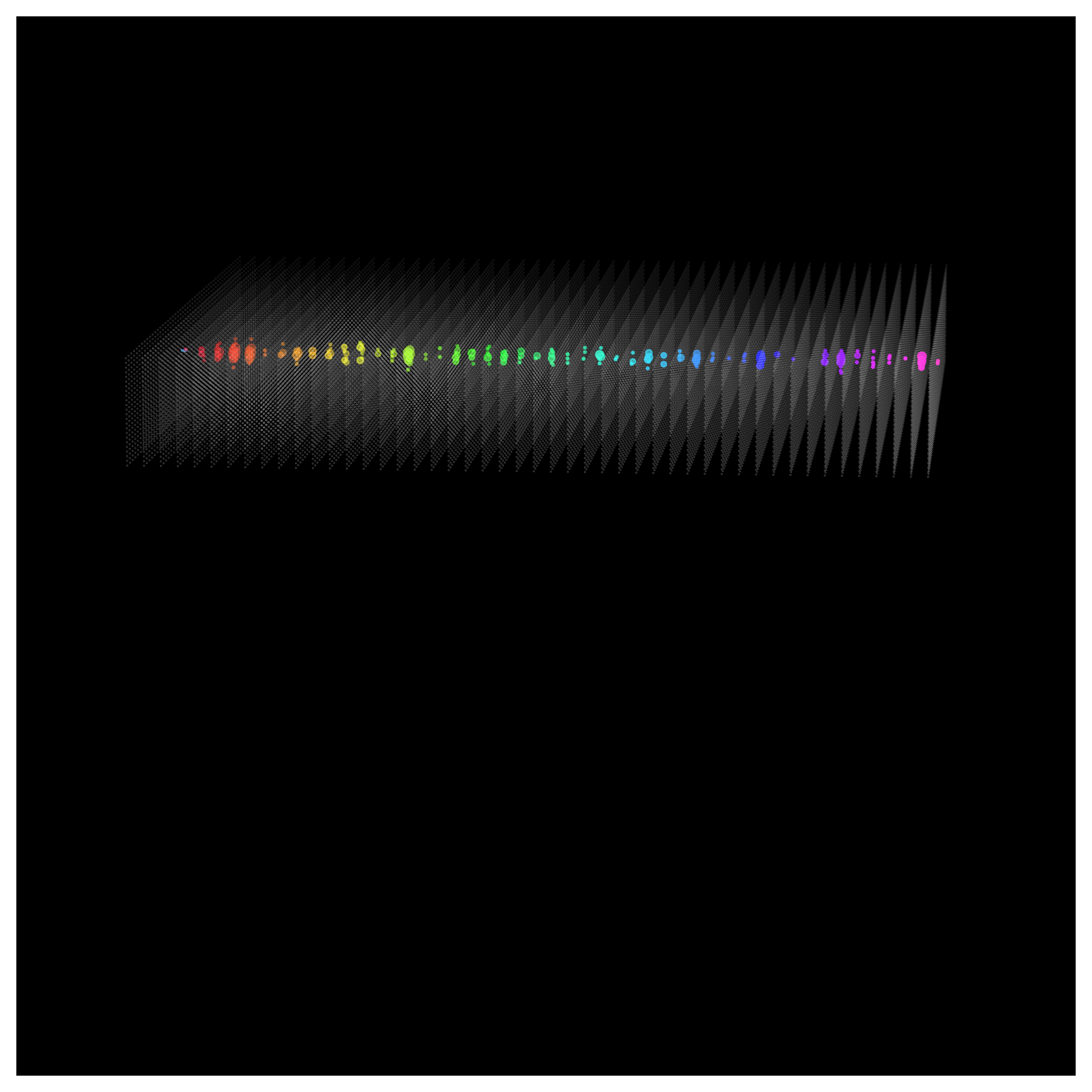 2022/11/23
19
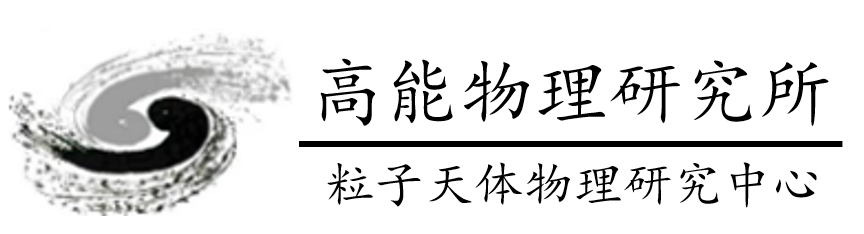 Design
2022/11/23
20
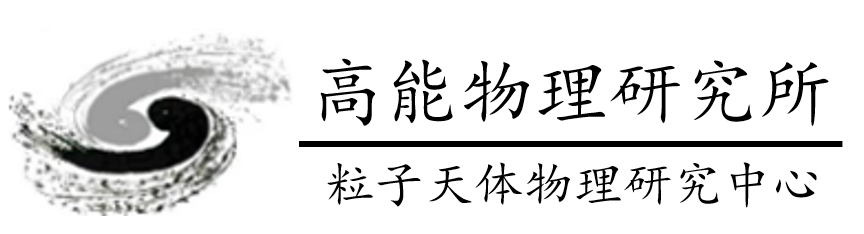 Design: Sensitive area
水面
探测单元布置区域
探测单元布置区域
2022/11/23
21
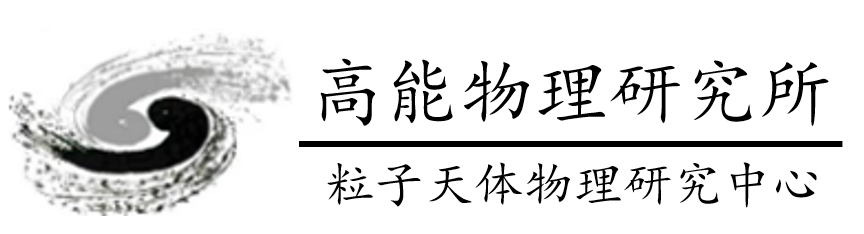 Design: Track reconstruction
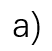 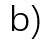 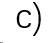 2022/11/23
22
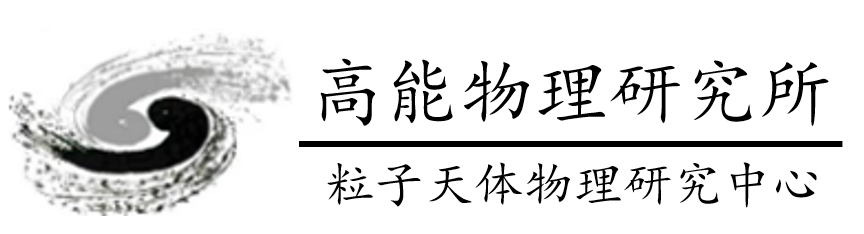 Design: Track features
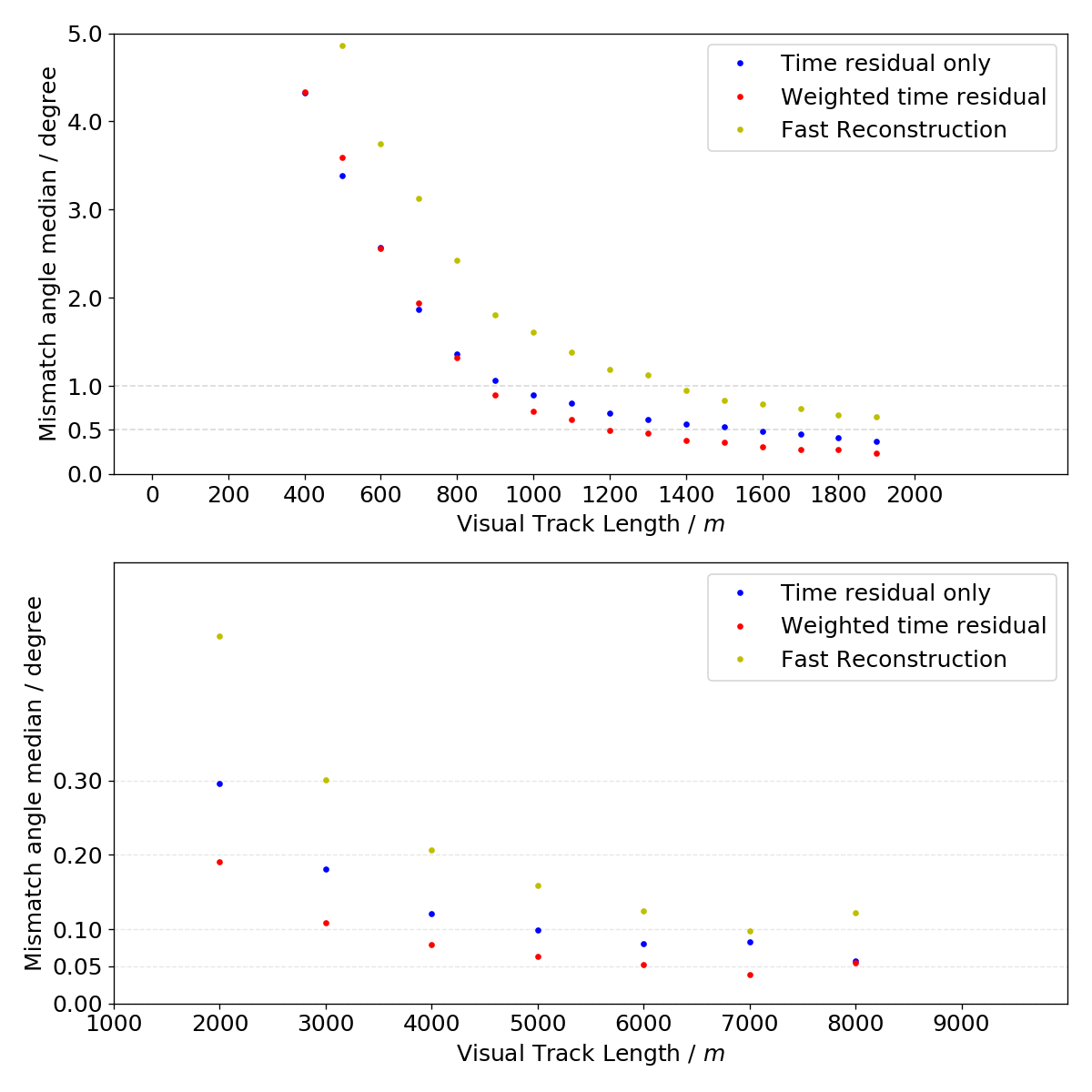 垂直方向上，虽然千米径迹长度的事例会占据主要数量。但由于大气缪子的存在，和望远镜垂直高度的限制，这个方向的探测能力并不强。
水平方向上，虽然相对事例数较少。但足够厚的岩层和水体能够屏蔽掉绝大部分大气缪子，并且超长径迹长度能够支持极高精度的重建算法。这使得水平方向是探测器的黄金探测方向。
2022/11/23
23
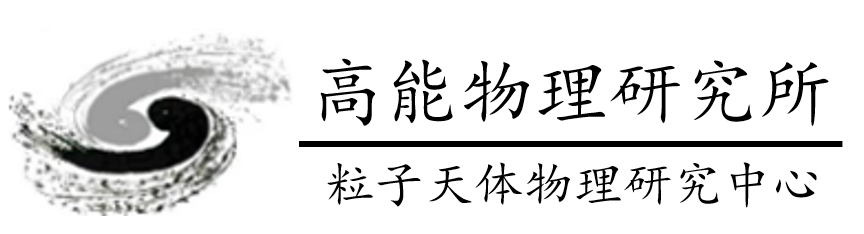 Design: Track features
随机能损导致的Cerenkov光子分布具备随机性
入射位置随机导致Cerenkov光子吸收具备随机性
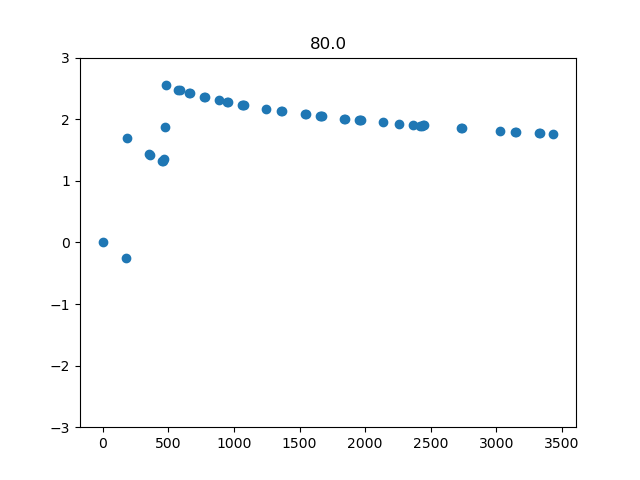 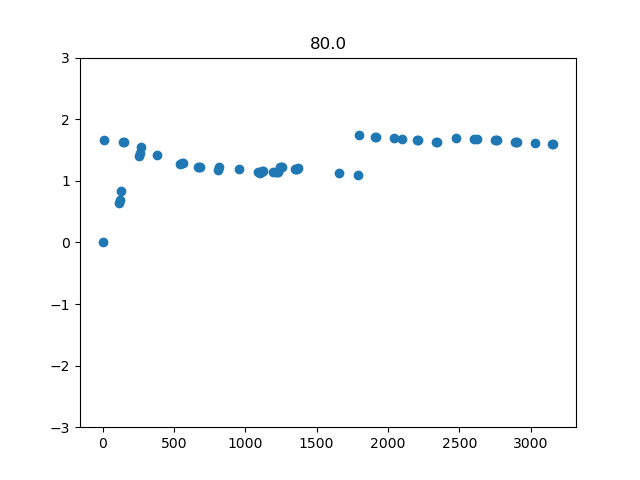 2022/11/23
24
X:径迹长度m（按照OM位置投影到径迹上）
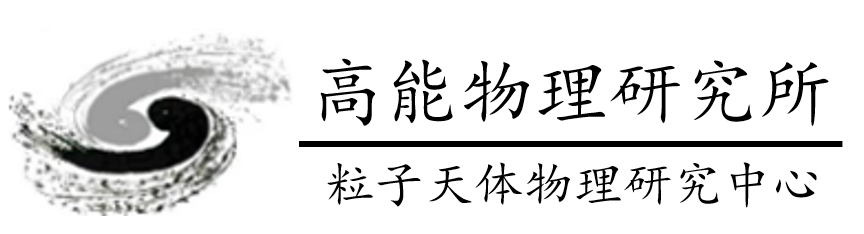 Design: Geometry
在半正密铺图案节点上放置string
在正密铺图案节点上放置string
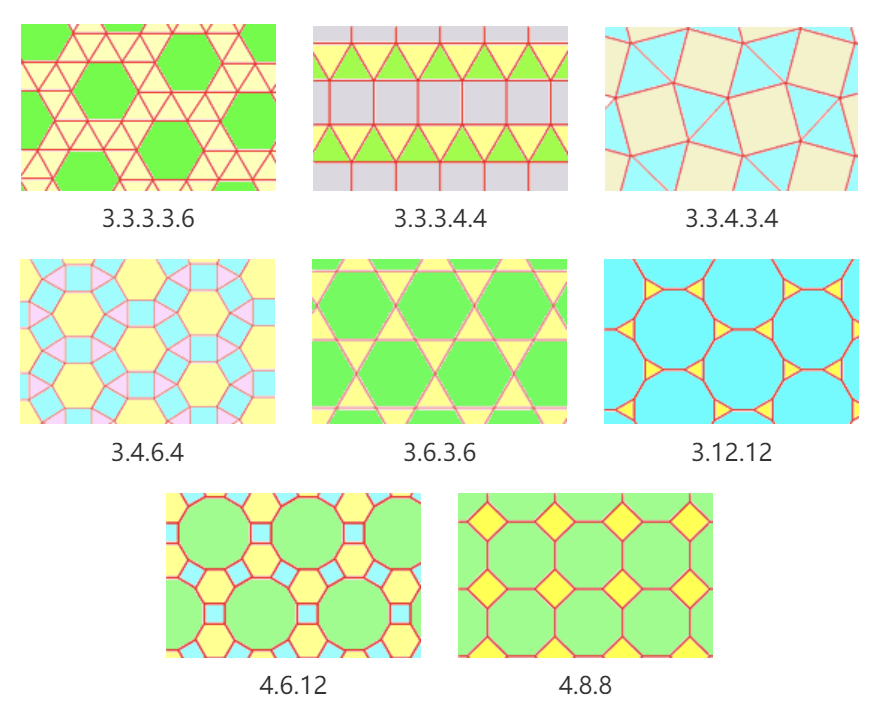 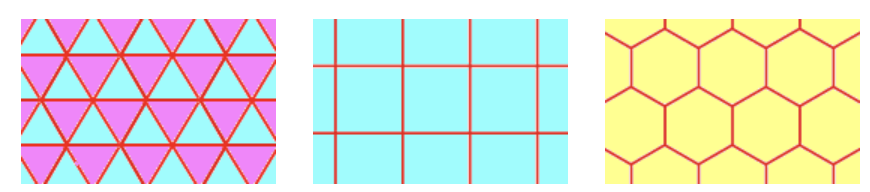 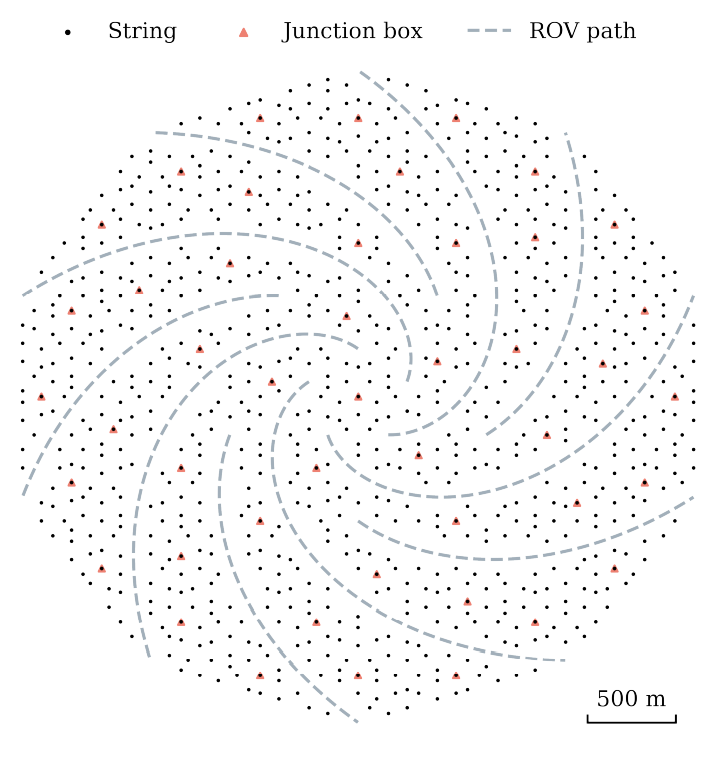 或者别的方案？
2022/11/23
25
海铃计划 arXiv:2207.04519v1
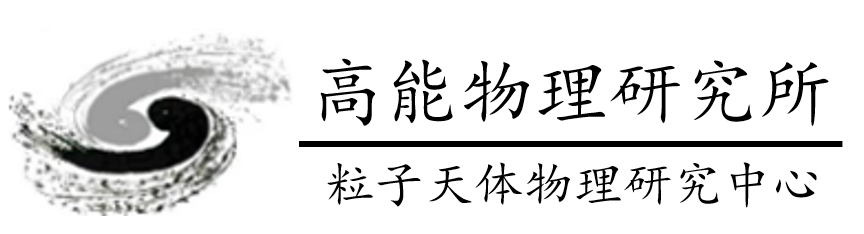 Design: Out-of-order
IceCube-Gen2-Optical
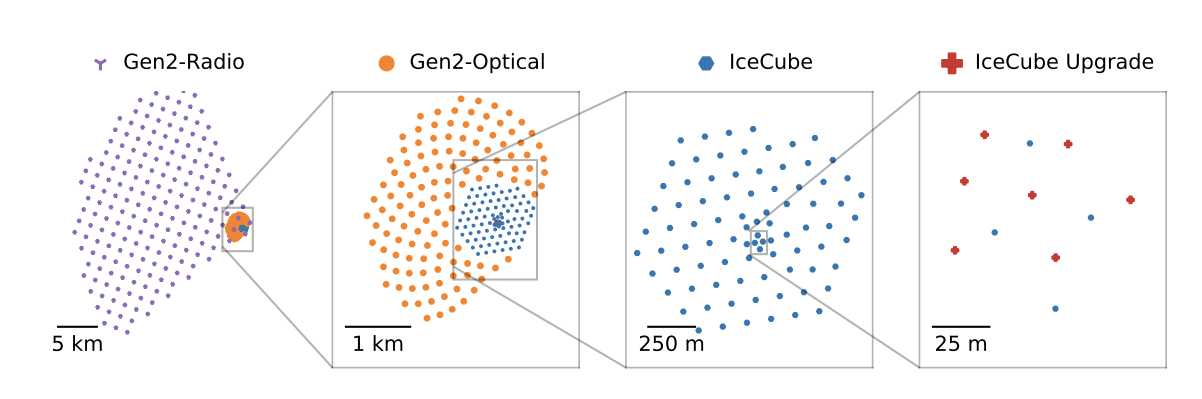 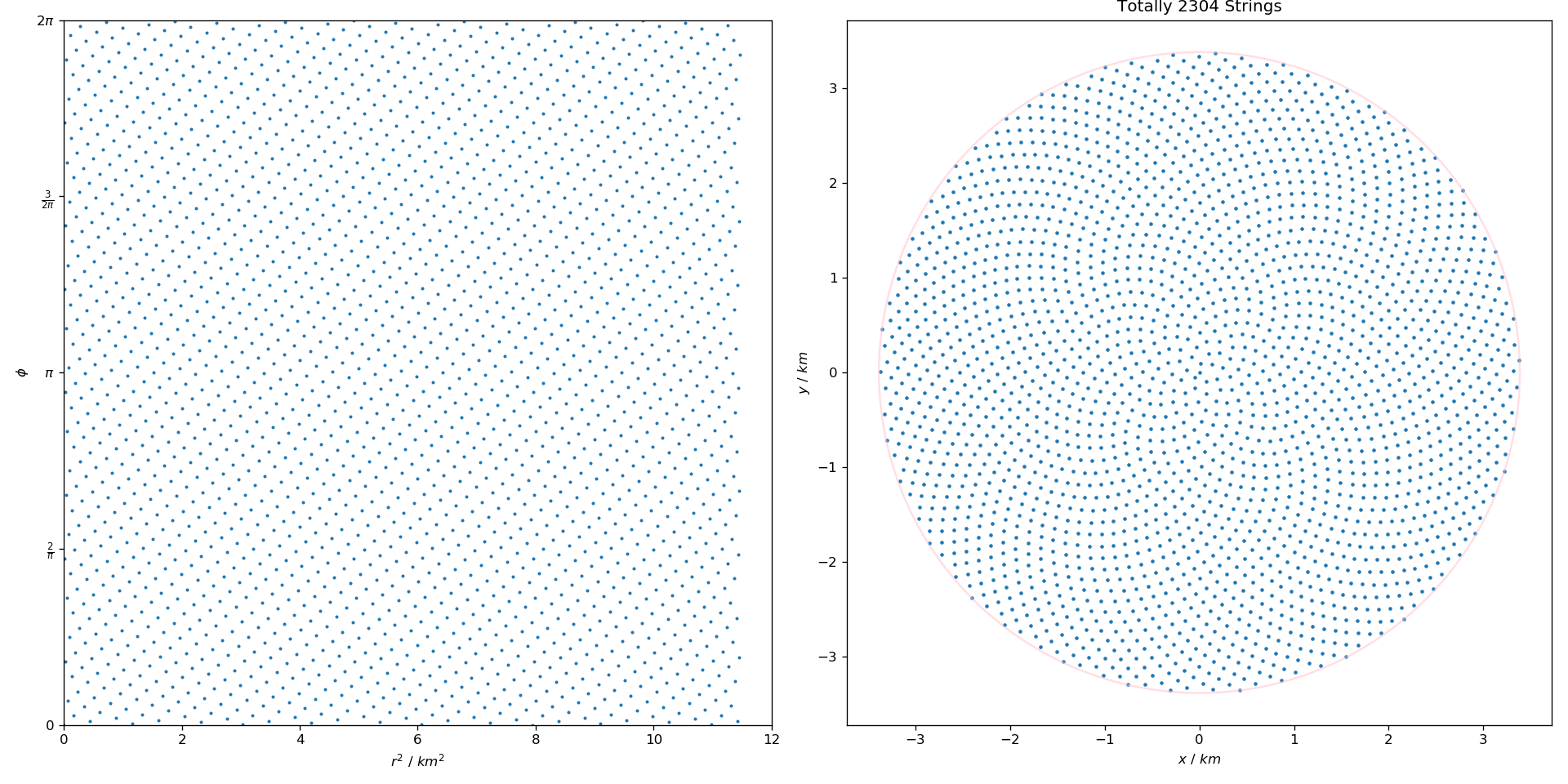 Fibonacci Lattice Method
2022/11/23
26
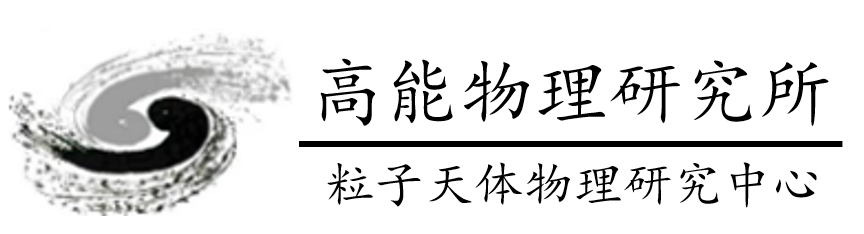 Design: Out-of-order
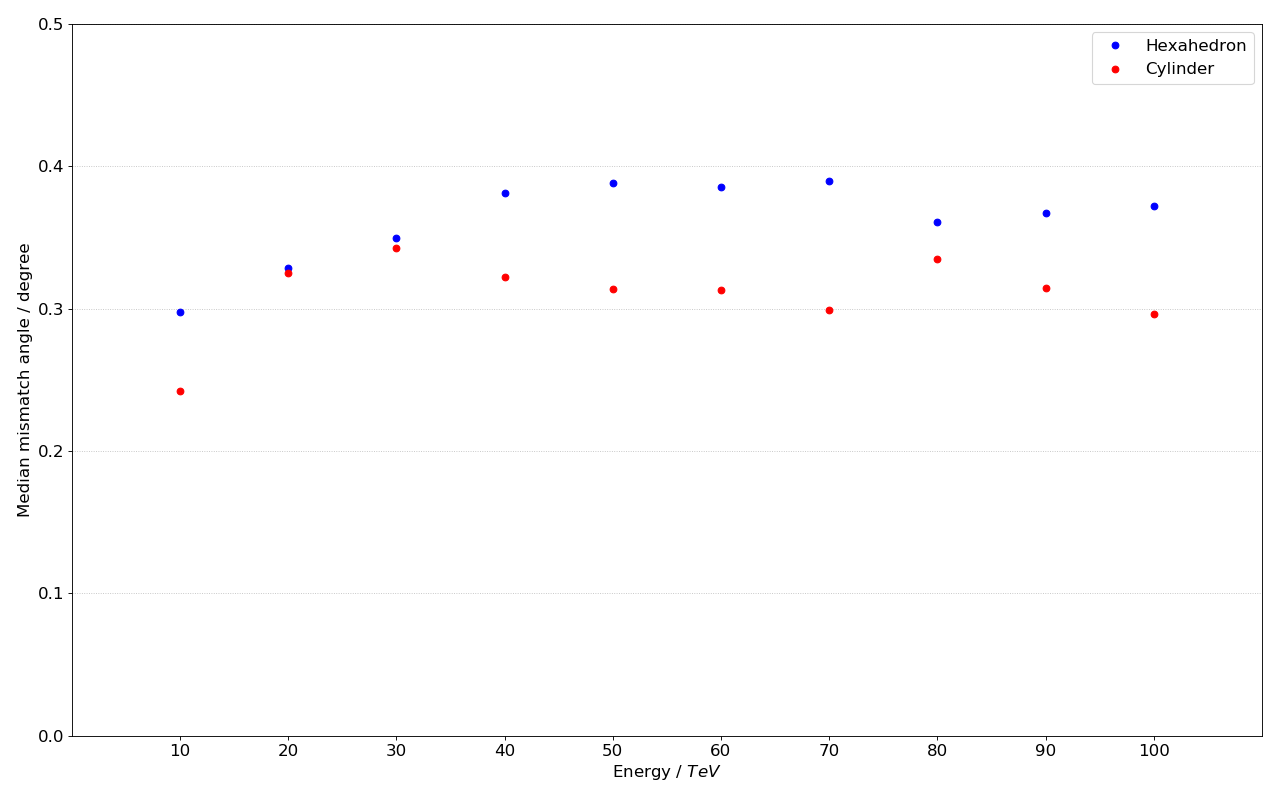 乱序圆盘设计的好处：
更高的方位角对称性，减少一个需要模拟的维度 。
降低立方体几何棱角处的边界效应，减少死区。
减少入射位置对信号分布的影响。



其它方案？
2022/11/23
27
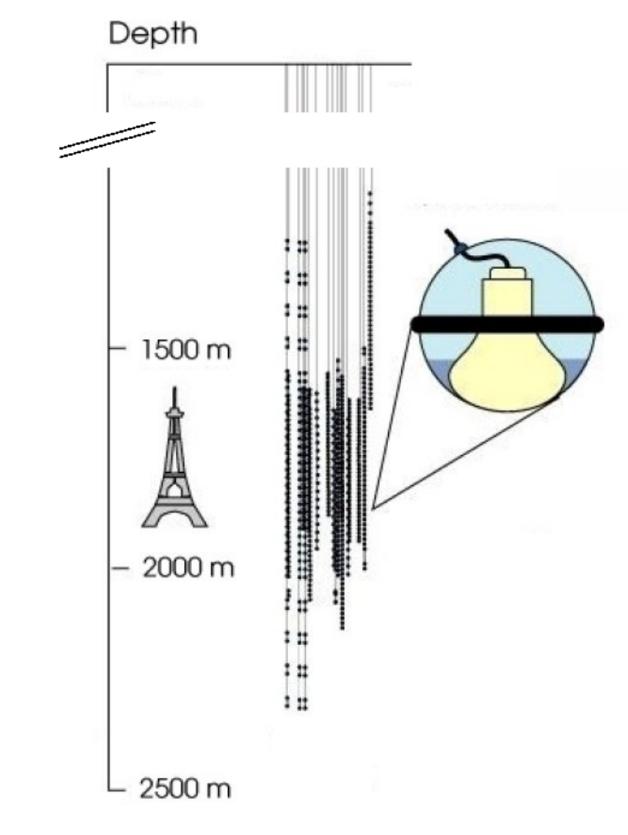 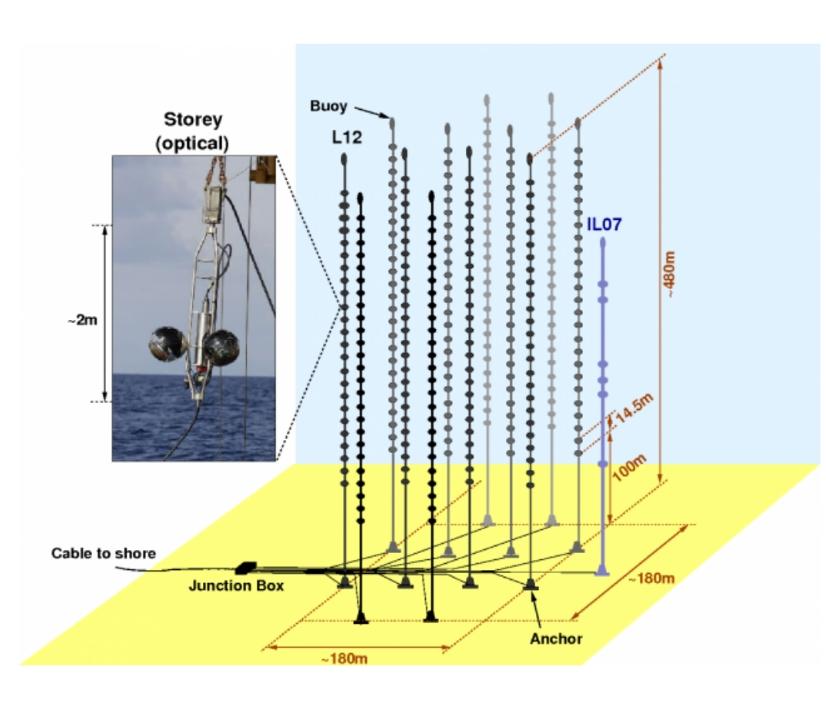 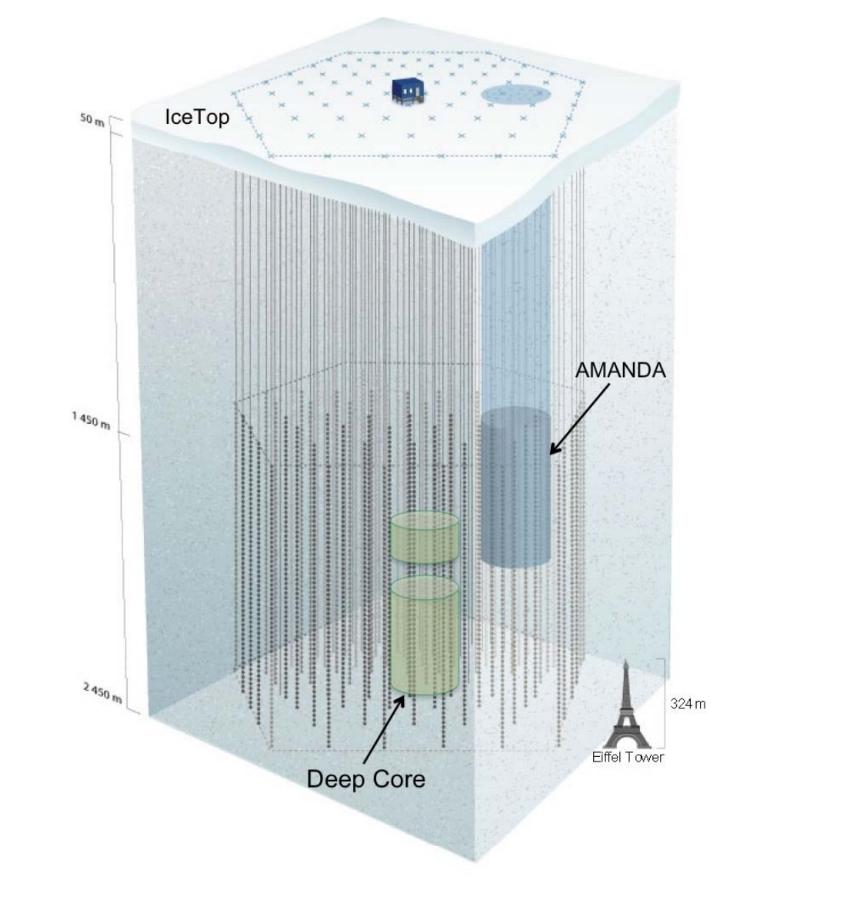 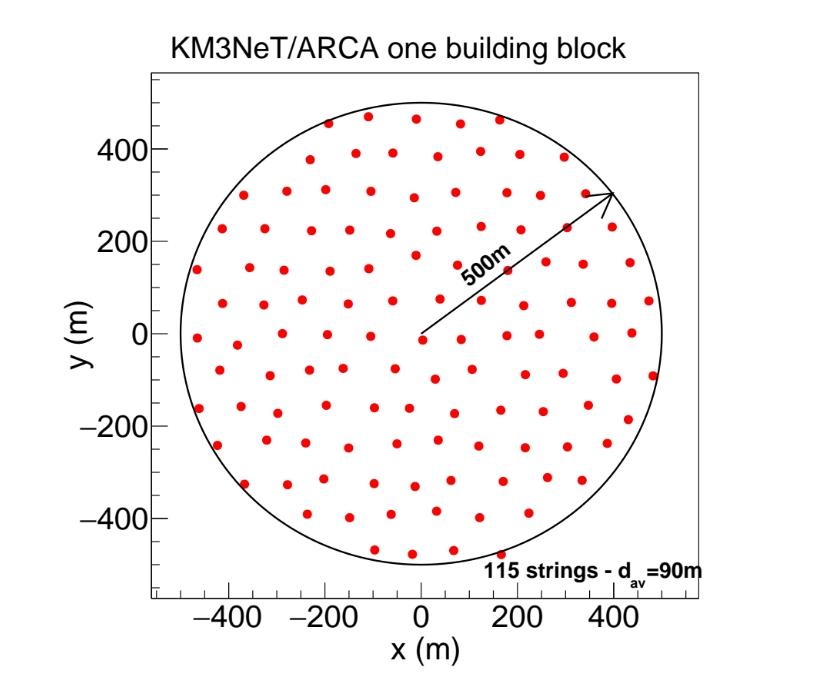 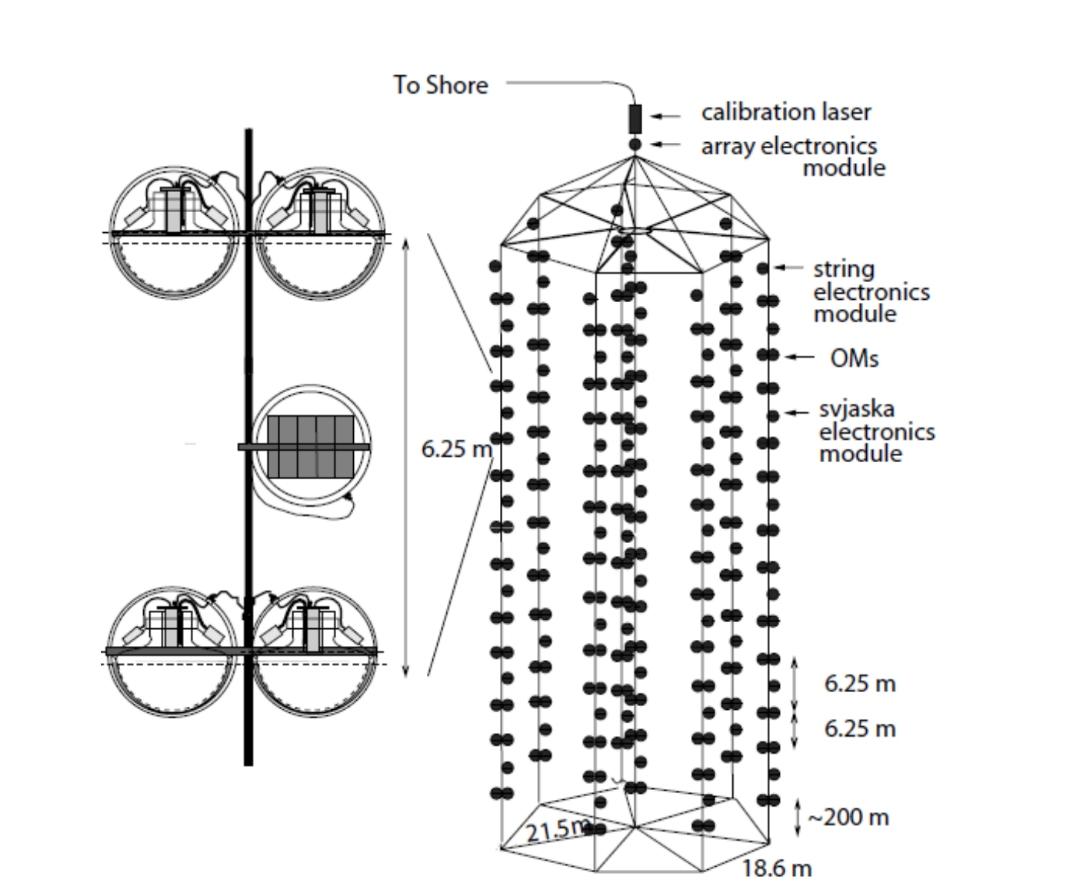 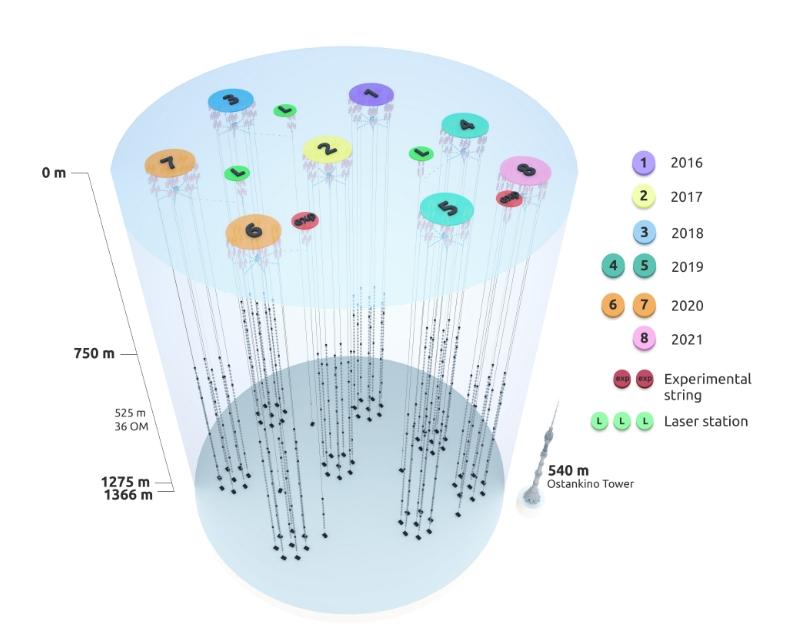 Review
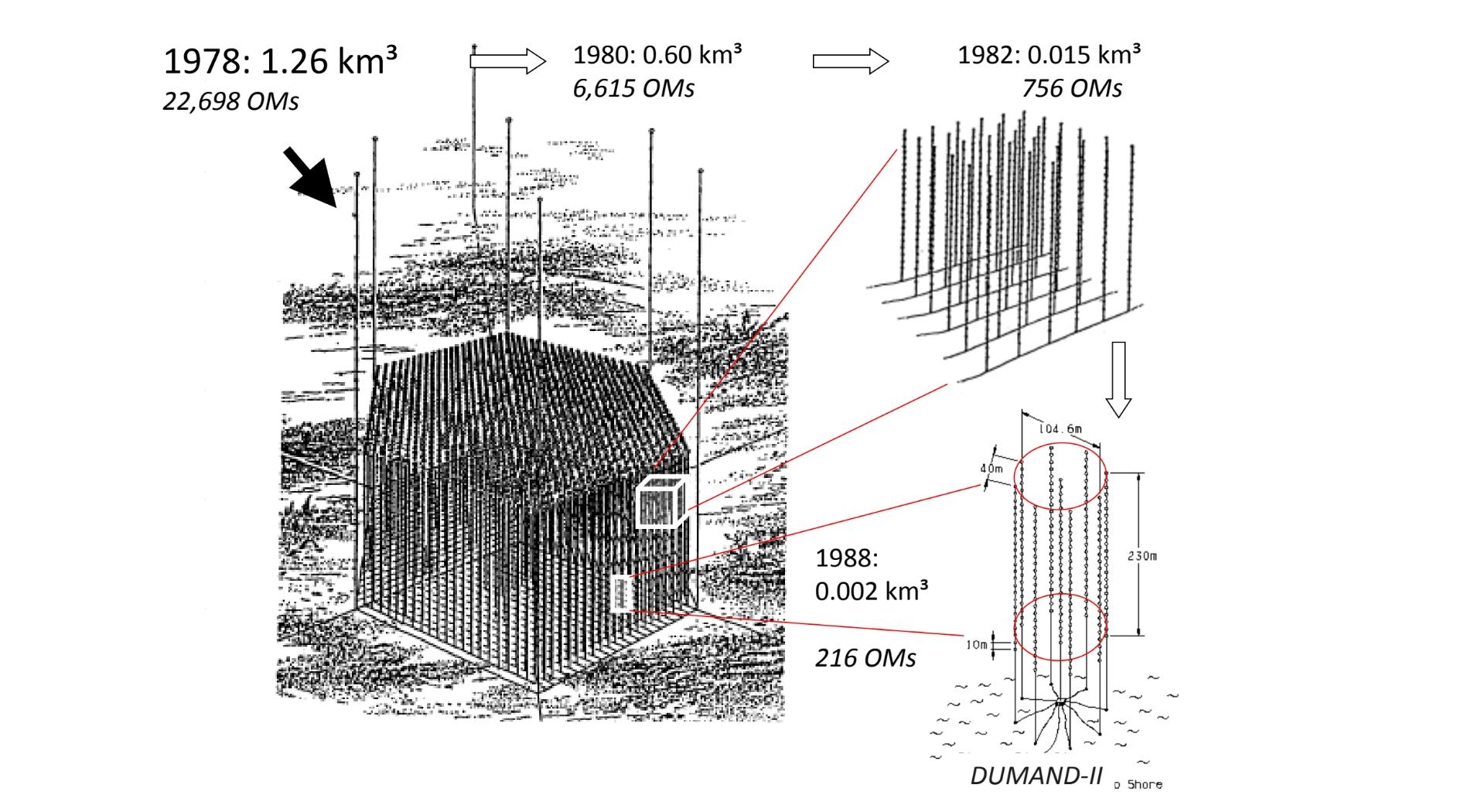 NT200（左上）；GVD（右上）
ANTARES（左下）；KM3NeT/ARCA（右下）
AMANDA（左）；IceCube（右）
DUMAND
2010
2030
1970
2020
1980
1990
2000
DUMAND
■失败
■建成
■在建
Baikal-GVD
NT200+
Lake Baikal NT200
P-ONE
IceCube-Gen2
Hailing
其它？
AMANDA
IceCube
ANTARES
KM3NeT
2022/11/23
28
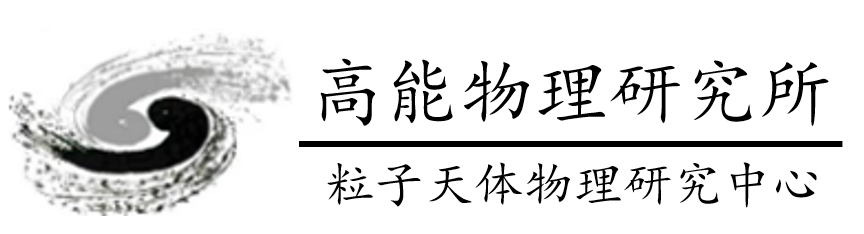 Conclusion
2022/11/23
29
Q&A
Thanks
2022/11/23
30